PATHOLOGY FOR DENTISTRYHEAD AND NECK
DR HEYAM AWAD , FRCPATH
EMAIL : h-awad@ju.edu.jo
HEAD AND NECK
THREE LECTURES
1. DISEASES OF THE ORAL MUCOSA
2. DISEASES OF THE JAW
3. DISEASES OF THE SALIVARY GLANDS

REFERENCE: ROBBINS BASIC PATHOLOGY.
ORAL MUCOSA
INFLAMMATORY LESIONS: APHTHOUS ULCERS, HERPES SIMPLEX, CANDIDA.

PROLIFERATIVE AND NEOPLASTIC LESIONS: FIBROUS PROLIFERATIVE LESIONS, LEUKOPLAKIA, ERYTHROPLAKIA, SQUAMOUS CELL CARCINOMA.
APHTHOUS ULCERS
SUPERFICIAL MUCOSAL ULCERATIONS.
40% OF THE POPULATION.
MORE COMMON IN THE FIRST TWO DECADES.
PAINFUL.
RECURRENT.
APHTOUS ULCER
APHTHOUS ULCERSAETIOLOGY
CAUSE: UNKNOWN.
MORE PREVALENT WITHIN SOME FAMILIES.
CAN BE ASSOCIATED WITH CELIAC, IBD AND BEHCET DISEASE.
APHTHOUS ULCERSCLINICAL FEATURES
SOLITARY OR MULTIPLE.
SHALLOW, HYPEREMIC ULCERS,
COVERED BY A THIN EXUDATE.
RIMMED BY A NARROW ZONE OF ERYTHEMA.
APTHOUS ULCERSOUTCOME
RESOLVE SPONTANEOUSLY IN 7 TO 10 DAYS.
RECUR.
HERPES SIMPLEX VIRAL INFECTION
HSV1 AND 2.
PRIMARY INFECTIONS IN CHILDREN 2-4 YEARS.
PRIMARY INFECTIONS ARE USUALLY ASYMPTOMATIC.
10- 20 % MANIFEST AS ACUTE HERPETIC GENGIVOSTOMATITIS……. VESICLES AND ULCERS THROUGHOUT THE ORAL CAVITY.
HERPES SIMPLEX
HERPES SIMPLEX
ADULTS….. LATENT , CAN  BE REACTIVATED.
RECURRENT HERPETIC STOMATITIS = COLD SORES.

REACTIVATION INDUCED BY ?? READ IN THE BOOK .
HERPES SIMPLEXSITE
REACTIVATED ULCERS OCCUR AT SITE OF PRIMARY INFECTION OR ADJACENT MUCOSA INNERVATED BY THE SAME GANGLION.
HERPES SIMPLEXCLINICAL FEATURES
APPEAR AS A GROUP OF SMALL VESICLES,
1 – 3 MM.
MOST COMMON SITES: LIPS, NASAL ORFICIES, BUCCAL MUCOSA, GINGIVA AND HARD PALAT.
HERPES SIMPLEXMANAGEMENT
RESOLVE WITHIN 7 – 10 DAYS.
ANTIVIRAL THERAPY MAY BE NEEDED IN THE IMMUNOCOMPROMISED.
HERPES SIMPLEXHISTOPATHOLOGY
INFECTED CELLS BALLOONED WITH LARGE EOSINOPHILIC INTRANUCLEAR INCLUSIONS.
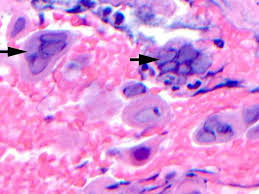 ORAL CANDIDIASIS (THRUSH)
THE MOST COMMON FUNGAL INFECTION IN THE ORAL MUCOSA.
CANDIDA ALBICANS IS A NORMAL COMPONENT OF ORAL FLORA.
CANDIDA
CANDIDA
CAUSES DISEASE IN THE IMMUNOCOMPROMISED.
ONLY CERTAIN STRAINS OF CANDIDA ALBICANS CAUSE INFECTION.
ANTIBIOTIC USE CAN PROMOTE INFECTION…. BY CHANGING ORAL MICROFLORA.
CANDIDACLINICAL FORMS
THREE CLINICAL FORMS:
PSEUDOMEMBRANOUS.
ERYTHEMATOUS.
HYPERPLASTIC.
CANDIDA : PSEUDOMEMBRANOUS
MOST COMMON.
THRUSH.
SUPERFICIAL , GRAY TO WHITE INFLAMMATORY MEMBRANE.
COMPOSED OF MATTED CANDIDA SURROUNDED BY FIBRINOSUPPURATIVE EXUDATE.
CAN BE SCRAPED OFF TO REVEAL ERYTHEMATOUS BASE.
CANDIDA
MILDLY IMMUNOCOMPROMISED: REMAINS SUPERFICIAL.

SEVERE IMMUNOSUPRESSION: CAN SPREAD TO DEEP SITES.
FIBROUS PROLIFERATIVE LESIONS
1. FIBROMA.
2. PYOGENIC GRANULOMA.
FIBROMA
SUBMUCOSAL NODULAR FIBROUS TISSUE MASSES.

CAUSED BY CHRONIC IRRITATION RESULTING IN REACTIVE CONNECTIVE TISSUE HYPERPLASIA.
FIBROMA
MOST COMMON SITE: BUCCAL MUCOSA.

TREATMENT: COMPLETE SURGICAL EXCISION, AND REMOVAL OF THE SOURCE OF IRRITATION.
PYOGENIC GRANULOMA
PEDUNCULATED MASSES.
GINGIVA.
CHILDREN, YOUNG ADULTS AND PREGNANT WOMEN.
PYOGENIC GRANULOMA
PYOGENIC GRANULOMA
RICHLY VASCULAR.
ULCERATED.
CAN GROW RAPIDLY….. MISDIAGNOSED CLINICALLY AS MALIGMNANT.
PYOGENIC GRANULOMAHISTOPATHOLOGY
DENSE PROLIFERATION OF IMMATURE VESSELS .
PYOGENIC GRANULOMAOUTCOME AND TREATMENT
CAN REGRESS.
OR MATURE INTO DEEP FIBROUS MASSES.
OR DEVELOP INTO AN OSSIFYING FIBROMA.

TREATMENT: SURGICAL EXCISION
LEUKOPLAKIAWHO DEFINITION
WHITE PATCH THAT CAN NOT BE SCRAPED OFF AND CAN NOT BE CHARACTERIZED CLINICALLY OR PATHOLOGICALLY AS ANY OTHER DISEASE.
LEUKOPLAKIA
LEUKOPLAKIA
3% OF THE POPULATION.
5 – 25% ARE PREMALIGNANT.
MAY PROGRESS TO SCC.
LEUKOPLAKIA
ALL LESIONS MUST BE CONSIDERES PREMALIGNANT UNTIL PROVEN OTHERWISE, BY HISTOLOGY.
LEUKOPLAKIAHISTOPATHOLOGY
SPECTRUM OF HISTOLOGICAL FEATURES.
HYPERKERATOSIS.
OR DYSPLASIA.
OR CARCINOMA IN SITU.
ERYTHROPLAKIA
RED , ERODED AREA.
FLAT OR SLIGHTLY DEPRESSED.
LESS COMMON THAN LEUKOPLAKIA BUT HAS A HIGHER RISK OF MALIGNANT TRABSFORMATION ( 50 % ).
LEUKOPLALIA AND ERYTHROPLAKIAETIOLOGY
MULTIFACTORIAL ETIOLOGY.
TOBACCO USE IS THE MOST COMMON RISK FACTOR.
SQUAMOUS CELL CARCINOMA
95% OF ORAL CANCERS ARE SCC.
SIXTH MOST COMMON NEOPLASM WORLDWIDE.
LONG TERM SURVIVAL LESS THAN 50%.
DIAGNOSED AT LATE STAGE.
SCC
SCC
MULTIPLE LESIONS CAN BE PRESENT.
PATIENTS SURVIVING 5 YEARS AFTER DX HAVE 35% CHANCE OF DEVELOPING AT LEAST ONE NEW PRIMARY LESION WITHIN THAT INTERVAL.
PATIENTS WITH SMALL TUMOURS HAVE > 50% CHANCE OF 5 YEAR SURVIVAL BUT MANY DIE FROM SECOND PRIMARY TUMOURS.
SCC
FIELD CANCERIZATION: MULTIPLE PRIMARY TUMOURS DEVELOP INDEPENDENTLY DUE TO CHRONIC EXPOSURE OF CARCINOGENS.

EARLY DETECTION OF NEW PREMALIGNANT LESIONS IS CRITICAL FOR LONG TERM SURVIVAL.
SCC PATHOGENESIS
TWO PATHWAYS:
ORAL CAVITY SCC ARISING IN CHRONIC ALCOHOL AND TOBACCO USERS.
      THESE HAVE MUTATIONS RELATED TO CARCINOGENS IN TOBACCO.
2. SCC ARISING IN TONSILLAR CRYPTS OR BASE OF THE TONGUE.
 THESE ARE RELATED TO HPV, MAINLY HPV16.
SCCPATHOGENESIS
PROGNOSIS OF HPV POSITIVE TUMOURS IS BETTER THAN HPV NEGATIVE ONES.
HPV VACCINE CAN LIMIT THE HPV ASSOCIATED TUMOURS.
SCCMORPHOLOGY
MOST COMMON SITES:
VENTRAL SURFACE OF THE TONGUE.
FLOOR OF THE MOUTH.
LOWER LIP.
SOFT PALAT.
GINGIVA.
SCCMORPHOLOGY
RAISED, FIRM PLAQUES.
IRREGULAR, ROUPH MUCOSAL THICKINING.
VERRUCOUS MUCOSAL THICKINING.

AS THEY ENLARGE: FORM ULCERATED MASSES WITH IRREGULAR BORDERS.
SCC
SCCMORPHOLOGY
SCC ARISE FROM DYSPLASTIC LESIONS.
VARIABLE DIFFERENTIATION PATTERNS.
DIFFFERENTIATION DOES NOT AFFECT BEHAVIOUR.
SCC INFELTRATE LOCALLY BEFORE METASTASIZING.
 REGIONAL METS : CERVICAL LYMPH NODES.
DISTANT METS: MEDIASTINAL LN, LUNGS AND LIVER.